Unit 5  What were you doing when the storm came?
Section A 1a-2d (P33-34)
WWW.PPT818.COM
课 前 预 习
【单词】
1. 暴风雨 n. ____________    
2. 闹钟 n.________    
3. 开始v.__________  	
4. 很大程度上；大量地adv. __________
5. 突然adv. __________   
6. 奇怪的 adj.__________
storm
alarm
begin
heavily
suddenly
strange
课 前 预 习
【短语】
12.wait for the bus ______________  
13. at the time of the rainstorm _____________
14.go off_________________________
15. rain heavily _____________________
16.miss the bus ______________________	
17. take a hot shower___________        
18.pick up the phone__________________
等公交
在暴风雨的时候
(闹钟)发出响声
雨下得很大
错过公交
洗热水澡
接电话
课 前 预 习
【句型】
18. --What were you doing when the rainstorm came?  
      --I was walking home.
______________________________________________________________________________
19. I was so busy looking for the umbrella that I didn’ t see a car coming.
______________________________________________________________________________
--当暴雨来了，你在做什么？
--我在走回家。
我太忙于寻找雨伞以至于我没有看到车来了。
课 前 预 习
20.I was waiting for the bus when it began to rain heavily.
______________________________________________________________________________                                                            
21.While you were sleeping, I called Jenny and she helped me.
______________________________________________________________________________
我在等车的时候下起了大雨。
当你在睡觉的时候，我叫珍妮然后她帮了我。
课 堂 小 测
一、根据中文意思或首字母提示，用单词的适当形式填空，每空一词。
1. It seems s        for him to wear the scarf in such hot weather.
2. My stomach b       to ache after eating the ice-cream. 
3. He set the a       ten minutes earlier in order to catch the first bus the next morning.
4. Luckily, all the fishermen returned home safely after the        (暴风雨).
5.         (突然间), he heard a woman shouting for help.
strange
began
alarm
storm
Suddenly
课 堂 小 测
二、根据中文提示完成句子，词数不限。
6. -昨晚七点你在干什么？  
  -我在厨房帮我妈妈。
  -What________ you ______at 7 last night?    
    - I ____________________ in the kitchen.
7. 刚才我累得没法接你的电话。
  I was too tired  ___                 just now.
8. 昨天钟声直到六点才响起。
  The bell             until 6 o’clock yesterday.
doing
were
was helping my mom
to pick up/ answer your phone
didn’t ring
课 堂 小 测
9.在那一刻，我正忙于找我的雨伞。
  I was busy                                    at that time.
10.你再不起床就又会错过那班公车的。
  If don’t get out of bed now, you will
                        again.
looking for my umbrella
miss the bus
课 堂 小 测
三、单项选择。
(    ) 11. I bought      alarm clock and umbrella on Taobao last night.
A. an; an     B. a; an     
C. an; a      D. a; a
(    ) 12. Let’s wai    him    the bus stop.
A. at; at   	 B. at; for  	
C. for; at   	 D. for; in 
(    ) 13. My father    the bicycle at that time.
A. fixed up	B. is fixing up	
C. was fixing up	D. will fix up
A
C
C
课 堂 小 测
D
(   ) 14. They were visiting the sick kids           we were cleaning the city park.
A. Before   B. after 	
C. when	   D. while
(   ) 15. Mr White will arrive at the airport soon. Who is going to      ?
A. pick him up	B. give him up	
C. get him off	D. took him out
A
课 后 作 业
一、 单项选择。
(   ) 1. I feel       sick       I have to see the doctor right now.
so; that    B. such; that
C. so; although    D. very; that
(   ) 2. --I came back home in a           rain last night.
--You mean it rained       last night? I didn’t know it at all.
heavily; heavy	  B. heavy; heavily
C. hard; heavily   D. hard; hard
A
B
课 后 作 业
(   ) 3. What        you       at the time of the earthquake?
A. are; doing	  B. were; doing	
C. did; do	 D. do; do
(   ) 4. It suddenly stopped raining          I took out my umbrella.
A. while B. when	 C. and	D. so
(   ) 5. When I      the playground,I saw Helen       badminton.
passed; playing	      
B.passed; play
C.was passing; playing
D.was passing; play
B
B
A
课 后 作 业
一、 翻译句子。
1. 公车停下来接了几个乘客。
___________________________________________________________________________
2. 我正忙于准备这次考试。
___________________________________________________________________________
3. 他打了这么多次电话给我，好奇怪呀。
___________________________________________________________________________
The bus stopped to pick up a few passengers.
I was busy preparing for the exam.
It’s strange for him to ring me up so many times.
课 后 作 业
4. 除非铃声响起，否则别开门。
___________________________________________________________________________
5. 大雪过后，孩子们都兴奋地堆起了雪人。
___________________________________________________________________________
Don’t open the door unless the bell rings.
After the snow, the kids were excited to make a snowman/made a snowman excitedly.
课 后 作 业
一、 完形填空。
        A terrible storm may bring many sad stories. Lots of people   1   their houses, their cars and their pets. But sometimes these stories might have   2   endings.
        A family in New Jersey, US, had a cat named Vivien. She was very  3   . She could even draw with her wet paws(爪子) on the floor. When storm Sandy hit America in October, the family moved to a safer place 13km away from home.  4  Vivien was missing. The whole family were    5    her.
课 后 作 业
They put up posters on the Internet to   6     her. All the nine family members searched everywhere, but they didn't find her. The family thought they could   7   see Vivien again .
But six months later, Vivien returned to home. Everyone was surprised and no one could be sure where Vivien was for all that time.
Many animals are good at    8    their way home. People usually say that dogs and cats find their way home through using their sense(感觉) of    9   .
课 后 作 业
But that doesn't explain how Vivien found her way back. The storm Sandy blew away the normal smells of home. "
        I wish she could   10   and tell us how she came back." said her owner.
课 后 作 业
B
(   ) 1. A. get	B. lose	
C. miss	        D. find
(   ) 2. A. exciting	  B. relaxing	
          C. strange	  D. happy
(   ) 3. A. beautiful	   B. friendly	
          C. smart	   D. lovely
(   ) 4. A. Luckily	   B. Suddenly	
          C. Normally	   D. Sadly
(   ) 5. A. worried about	 B. angry with	C. careful about	     D. strict with
D
C
D
A
课 后 作 业
(   ) 6. A. look out  	 B. look for	
          C. look after D. look through	 
(   ) 7. A. sometimes	 B. often	
          C. ever	      D. never
(   ) 8. A. finding	 B. returning	
          C. looking	 D. feeling
(   ) 9. A. taste	     B. smell	
          C. sound	D. look
(   ) 10. A. talk	   B. run	
          C. draw   D. return
B
D
A
B
A
课 后 作 业
四、阅读理解（A篇）
   There was a rainstorm last night. Now, the Whites are talking about what they were doing at the time of the rainstorm.
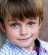 课 后 作 业
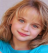 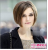 课 后 作 业
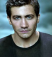 课 后 作 业
C
(   ) 1.          was in the bathroom when the rainstorm came.
A. Mr. White	     B. Mrs. White	
C. Lisa	          D. Peter
(   ) 2. When the rainstorm came, Mr. White was       .
watching TV  B. washing his shoes 	
C. doing the dishes D. refreshing the screen
(   ) 3.        made good preparation for the storm.
A.No one     B.Mr.White and Mrs.White    
C.Mrs.White  D.Lisa
D
C
课 后 作 业
(   ) 4. Lisa felt     at the time of the rainstorm.
surprised   B. scared	
C. sorry 	D. sad
(   ) 5. Which of the following statements is true?
A. Lisa was too scared to move.	
B. Peter was sleeping when the rainstorm came.
C. All the lights in the house went out when the rainstorm came.	
D. Mrs. White went to close the window when the rainstorm came.
B
C